HoS Report - May 21, 2020
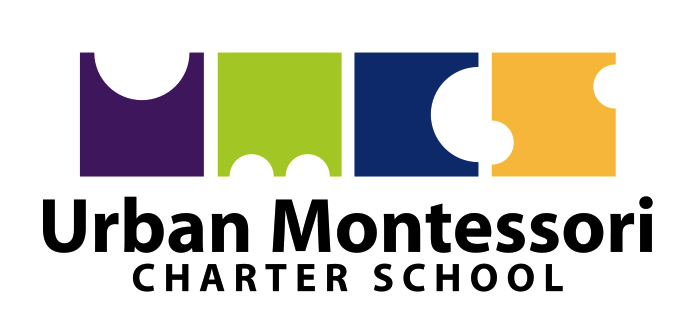 Upcoming Events
Important Dates (Calendar, Daily Schedule)
No School Memorial Day: Monday May 26
Graduation! 
Students and Families currently being surveyed on celebration ideas.
8th graders on Tuesday, June 2nd
UE (6th grade) on Wednesday, June 3rd
LE (3rd grade) on Thursday, June 4th
Primary (Kindergarten) on Thursday, June 4th
Spirit Week - 6/1 through 6/4 - Details to follow from classrooms!
COVID-19 Updates
Annual Site Visit with ACOE
Presentation
We are closely monitoring state and county updates and guidelines in our planning for next year and collaborating with ACOE, other charter schools and LEA’s in out planning.
Distance Learning Updates - Learnings and Growth
Centralized process of tracking student work
Understanding the work a student does day to day
Seesaw as a possible platform
Turning in work and getting feedback
Student work journals
Collecting data that can be synthesized school wide. 
Currently housed in classrooms and 
Increasing ability for collaborative work in online platforms
Packing Updates
Operations team created packing protocol and schedule for staff following county health guidelines. 
Guidelines shared with staff and packing began this week in preparation for moving. 
All staff meeting yesterday to address questions around moving.
LCAP Updates
Updates and Reflection on 2019/20
2020/2021 LCAP deadline moved to December 2020
LCAP COVID Operations due June 30, 2020
Enrollment
20/21 Enrollment
Initial offers have been accepted, denied or rescinded!
Ideal Class size vs new students
Primary - 31 per class
LE - 33 per class
UE - 30 per class - 4 new students
Adolescent - 38 - 6 new students
Operations is completing enrollment paperwork remotely for accepted students and continuing to monitor our waitlist and open seats daily
We are seeing an impact from COVID-19 in our enrollment and are communicating regularly with future and prospective families to support individual needs.
Staffing Updates
Hiring Updates
Please Join us in appreciating our departing staff:
Teacher Evan, Amethyst
Teacher D’Arcy, CA Poppy
Teacher Mike, Dolphin
Ms. Jenny C, Interim Hummingbird
Teacher Liz, ELD
Teacher Kelly, Director of Special Education
We are exploring the possibility of having the ELD, and Director of Special Education position absorbed into other existing positions to maintain FTE of returning staff. 
Of our current open positions we have filled 1, have 1 offer extended and are in the middle of interviewing for 2
We are also exploring additional positions in our RTI/SPED department to improve student services
Facilities
In Negotiations for a 1-year in lieu Facilities use agreement (for either site)
We are excited to have assurance that we will be on one site as a whole staff next year!
 Primary offer for Tilden
Secondary offer for space at Santa Fe
Questions?